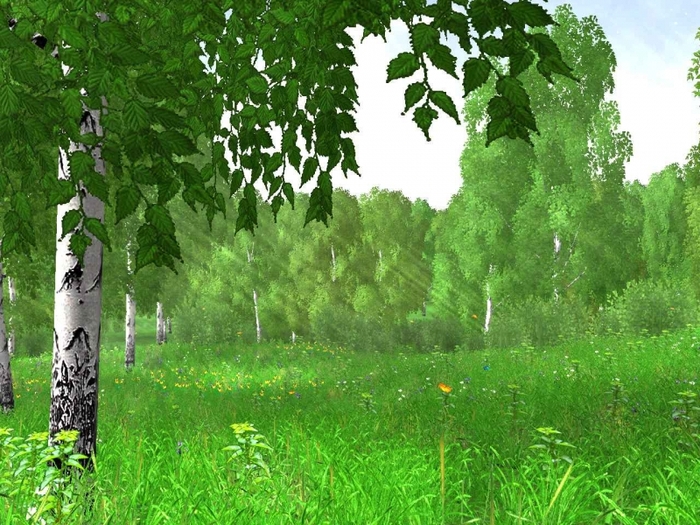 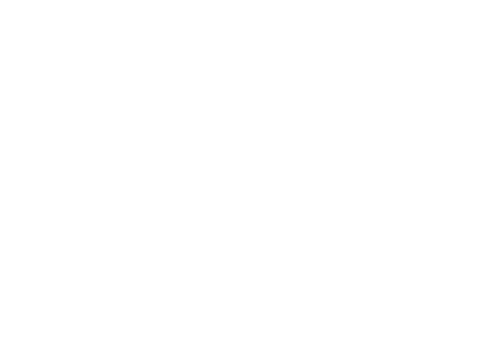 РУССКАЯ БЕРЕЗА
Природа Англии
Природа Аляски
Африканские джунгли
Южная Америка
Россия
За 25 лет береза может вырасти с пятиэтажный дом
Лучина
Берёзовые дрова
Веники
Берестяная грамота
Берёза лечит
Лечат березовые почки
Лечат листья
Лечат сережки – березовые цветы
Чага
Мази, отвары
Деготь
Строят дома
Делают фанеру
Изготавливают мебель
Лыжи
Лапти
Береста
Плетут корзинки
Туеса, бадейки
Панно, картины
Головные уборы
Посуда
Игрушки
Сувениры
Березовый сок
Праздник русской березы - Семик
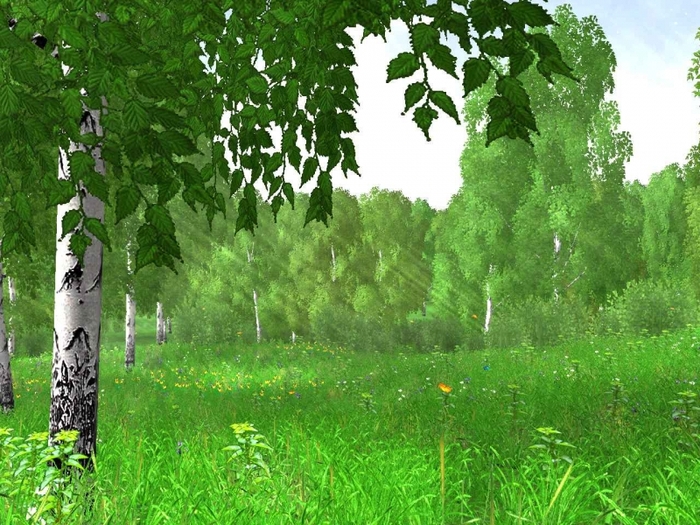